BIOFILM FORMATION BY E.COLI, PROTEUS, SALMONELLA ISOLATED FROM PORK, BEEF AND BROILER CHICKEN AND THEIR SIGNIFICANCE AS MONO AND DUAL SPECIES
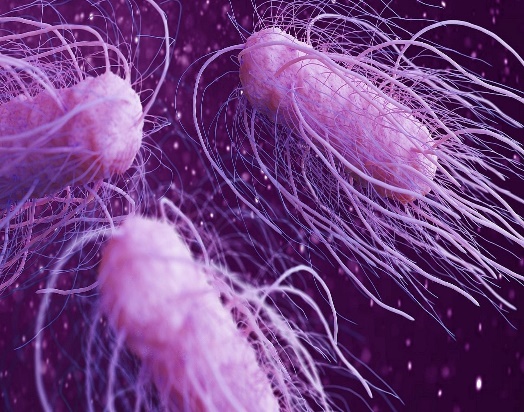 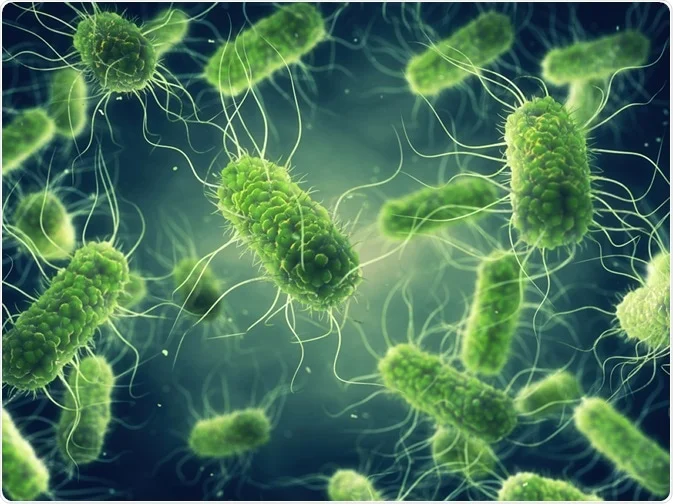 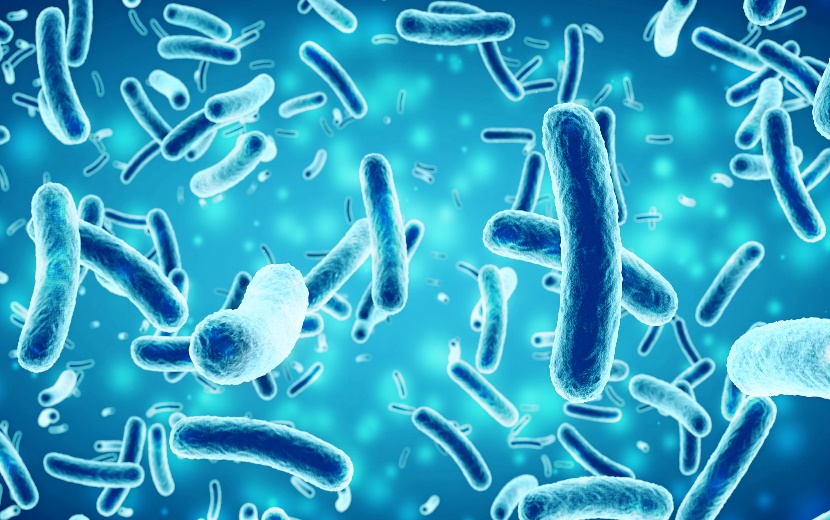 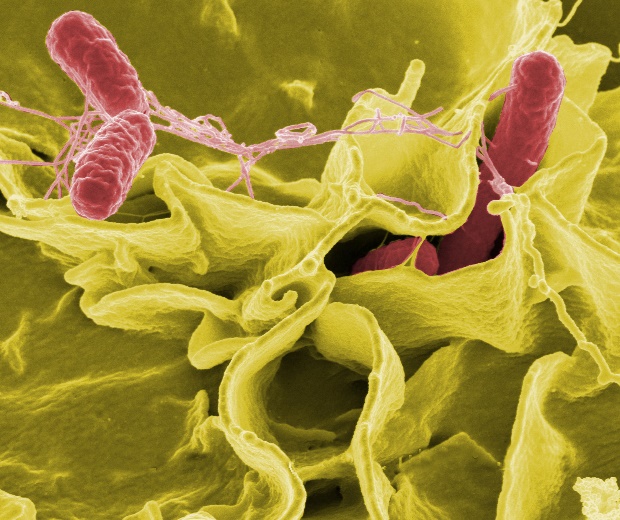 TWMSM Senarathna1, SU Pathiranage1, GKNG Thilakarathna1 JLCS Perera1, DNN Madushanka1, S Thiranagamage2, TSP Jayaweera1 and HAD Ruwandeepika1*
1Department of Livestock Production, Faculty of Agricultural Sciences, Sabaragamuwa University of Sri Lanka, 2New Anthoney’s Farm Pvt. Ltd, Hanwella
1
Content for  the presentation
Introduction
Objectives
Material and Methods
Results and Discussion
Conclusion and Recommendations
References
2
Introduction
Biofilms
Self-produced matrix of extracellular polymeric substances
To survive under unfavorable conditions such as acidic pH, low temperatures, heat, antimicrobials and different atmospheric conditions
3
Introduction
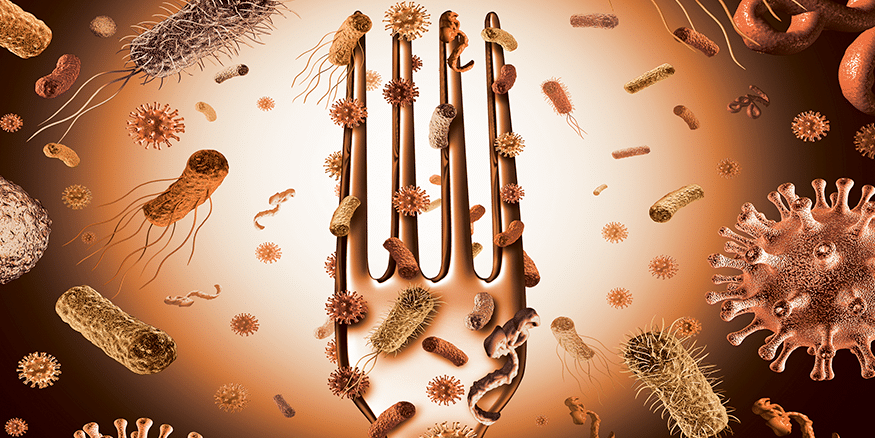 Biofilms can be,
Mono-species (Single species)
Multispecies (Two or more species)
Microorganisms
Competitive behaviours
Cooperative behaviours
4
Why it is important to study about biofilms?
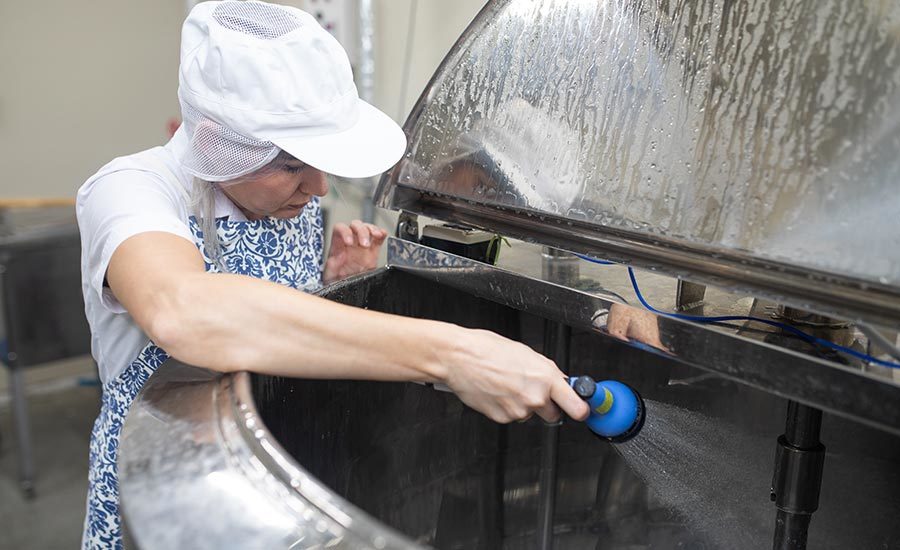 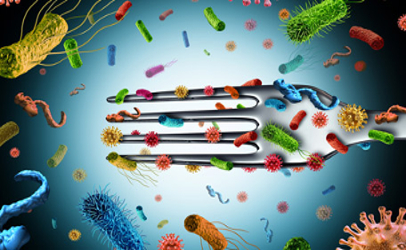 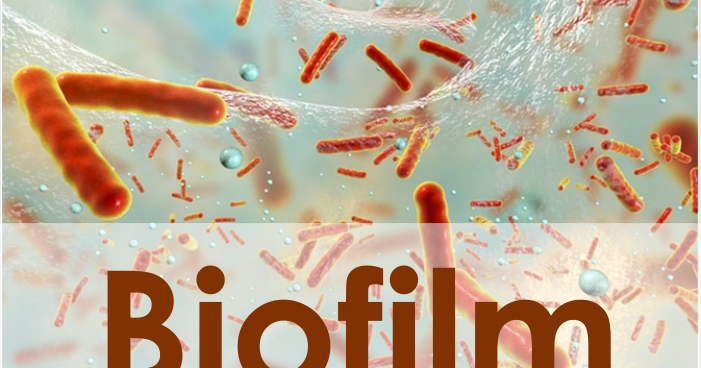 Continuous contamination source
Resistant to disinfectants and sanitizers 
Food spoilage and Foodborne diseases
5
Objective
To investigate the biofilm forming ability of Salmonella, E. coli, and Proteus spp. Isolated from Broiler chicken meat, beef and pork when they are present as mono species and in combinations as a time series analysis
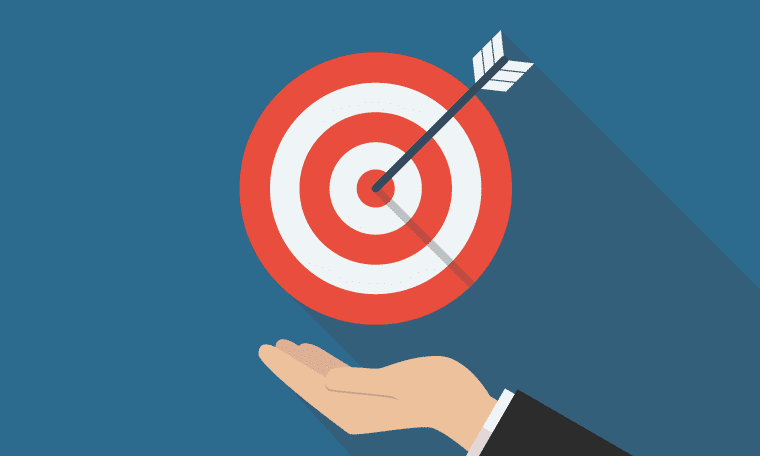 6
Material and Methods
Experiment was carried out in the Livestock Laboratory, Department of Livestock Production, Sabaragamuwa University of Sri Lanka.
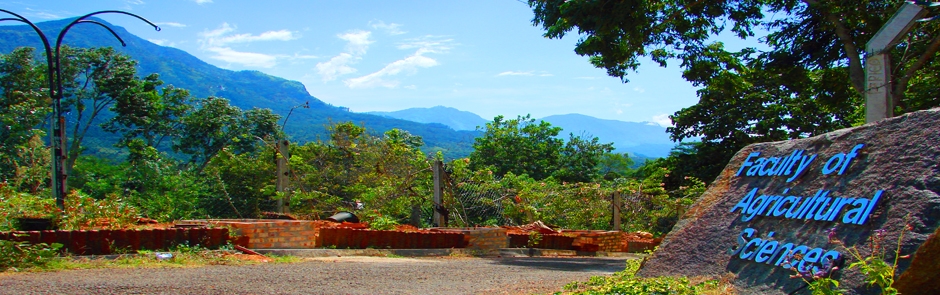 7
Isolates recovery - Salmonella, E coli, Proteus spp.
Data collection and analysis
Microtiter Plate Assay for biofilm quantification
8
Isolates recovery
Cultured on Macconkey Agar, and HEA (Hi-Media Laboratories, India)
Recovered from  -80°C  repository maintained in Glycerol Broth
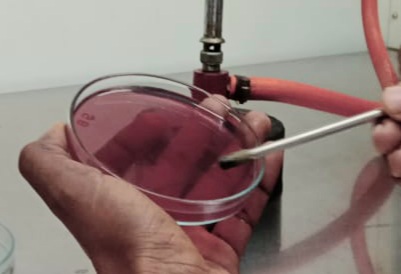 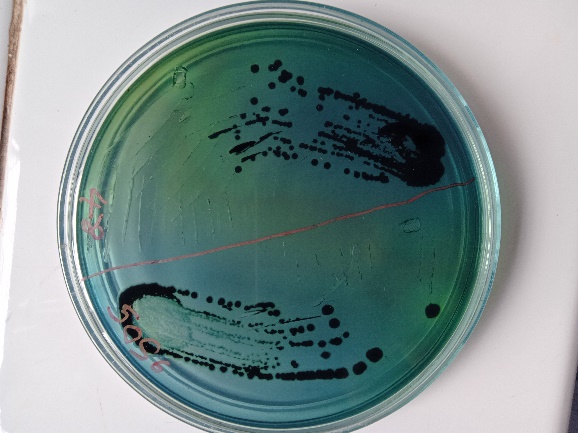 Picked a single colony for the further studies
9
Bacterial isolates and combinations
The interaction effects were tested in 05 different time durations of incubation (24hr, 48hr, 72hr, 96hr, 120hr)
Pork 
Proteus (PP) 
Salmonella (SP)
E.coli (ECP)
Proteus + Salmonella (PP + SP)
Proteus+ E.coli (PP+ECP)
Salmonella + E.coli (SP+ECP)
Beef
Proteus (PP) 
Salmonella (SP)
E.coli (ECP)
Proteus + Salmonella (PP + SP)
Proteus+ E.coli (PP+ECP)
Salmonella + E.coli (SP+ECP)
Broiler chicken
Proteus (PP) 
Salmonella (SP)
E.coli (ECP)
Proteus + Salmonella   (PP + SP)
Proteus+ E.coli 
(PP+ECP)
Salmonella + E.coli (SP+ECP)
10
Microtiter Assay for biofilm quantification
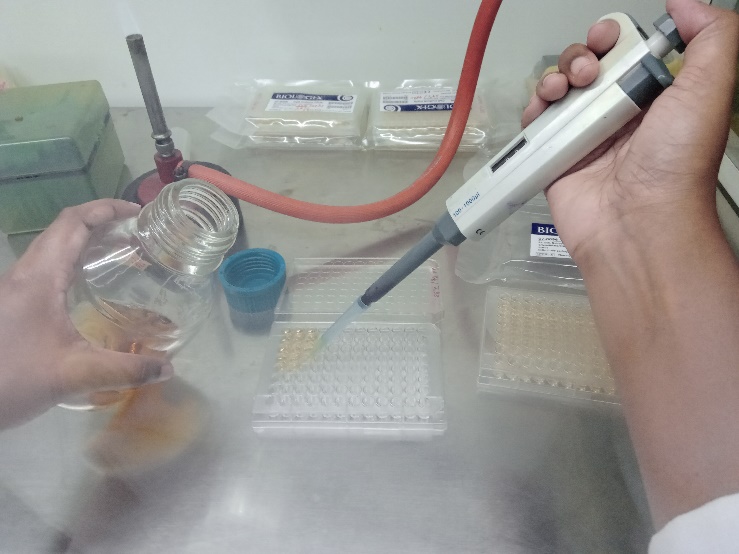 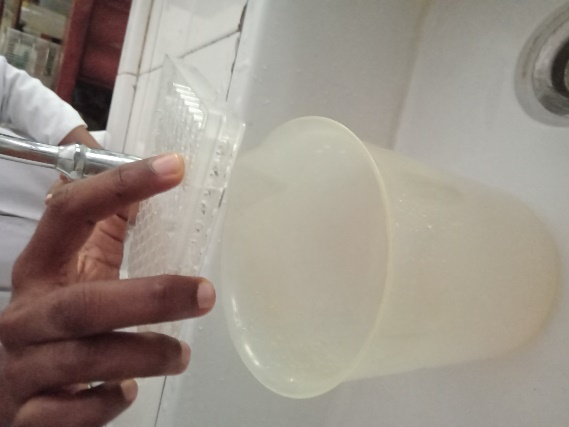 11
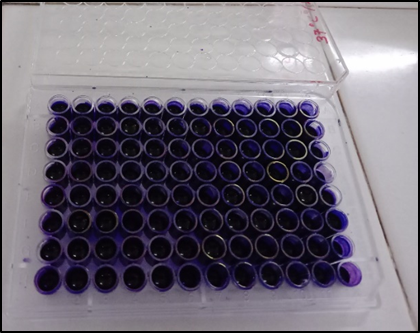 Resolubilized with 33% glacial acetic acid
12
Data collection and analysis
Optical density (O.D.)- using ELISA plate reader at the end of the each time points 570nm wavelength, each time points
Statistical analysis-SAS 9.0 version
Graphical illustrations-Microsoft Office Excel (2016)
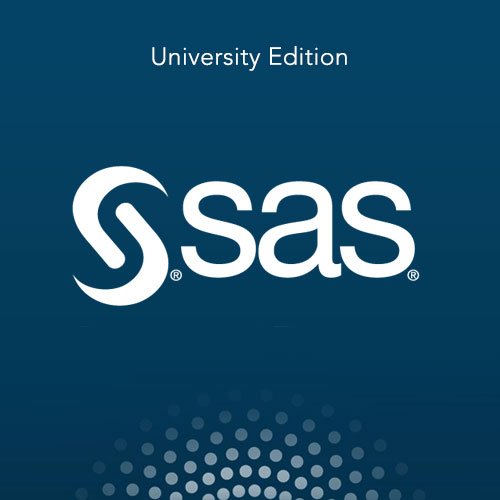 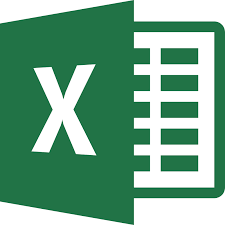 13
Results and Discussion
Mono Biofilm formation abilities and the interaction of Salmonella, E.coli and Proteus isolated from pork.
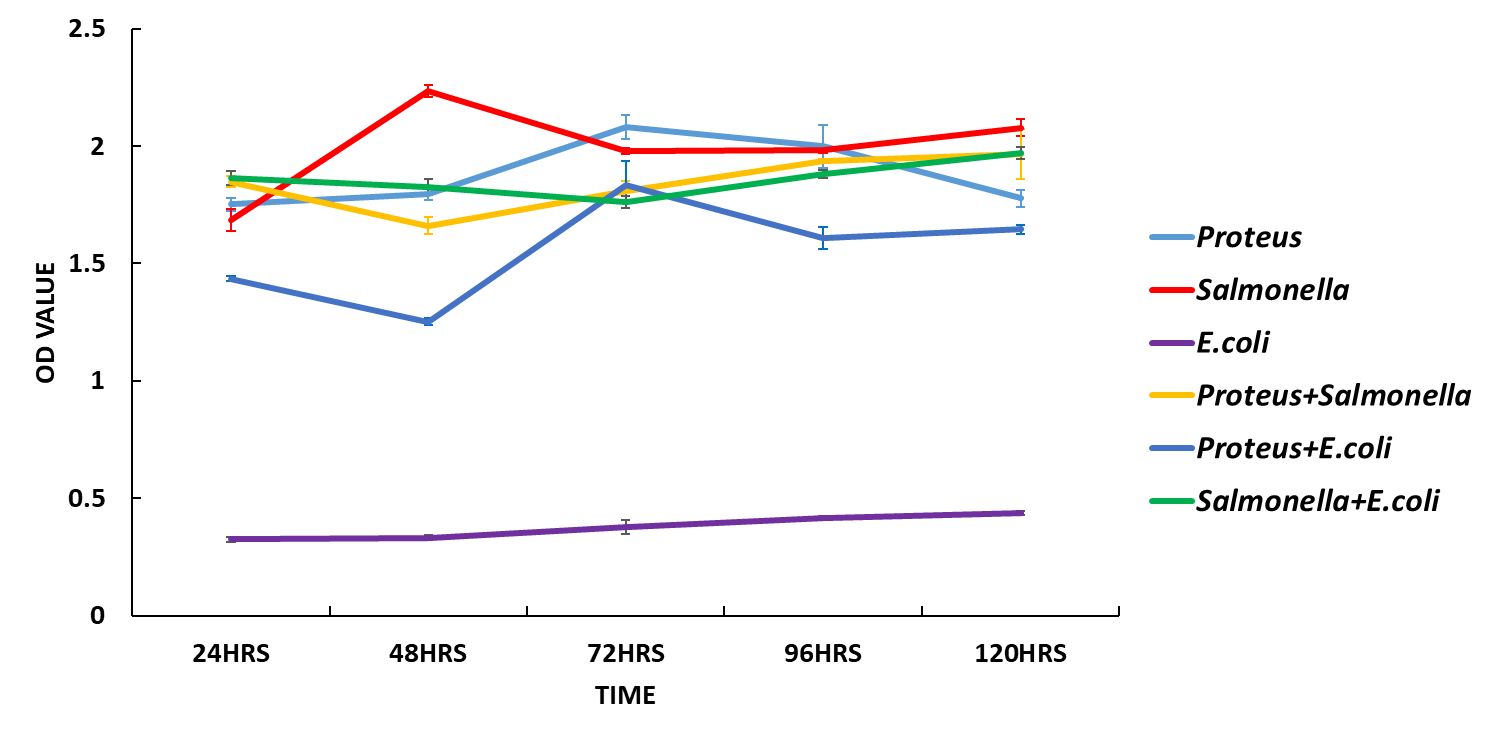 14
Mono Biofilm formation abilities and the interaction of Salmonella, E.coli and Proteus isolated from beef.
15
Mono Biofilm formation abilities and the interaction of Salmonella, E.coli and Proteus isolated from broiler chicken meat.
16
Conclusion
Bacterial species isolated from the broiler chicken meat, beef and pork have varying capacities of biofilm formation as mono species and mixed species in different incubation time periods.
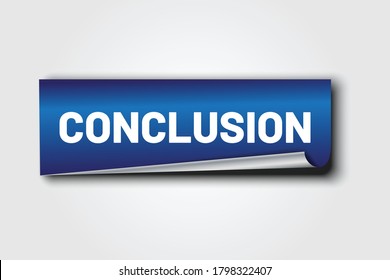 17
References
Stepanović, S., Ćirković, I., ... Švabić-Vlahović, M., 2004. Biofilm formation by Salmonella spp. and Listeria monocytogenes on plastic surface. Letters in Applied Microbiology 38, 428–432. doi:10.1111/j.1472-765X.2004.01513.x
Yang, Y., Mikš-Krajnik, M., ... Yuk, H.G., 2016. Biofilm formation of Salmonella Enteritidis under food-related environmental stress conditions and its subsequent resistance to chlorine treatment. Food Microbiology 54, 98–105. doi:10.1016/j.fm.2015.10.010
Pathiranage, S.U., Madushanka, D.N. N., ... Ruwandeepika, H.A. D., 2021. Interaction of Salmonella with E. coli and Proteus spp. in Biofilm Formation. Journal of Advances in Microbiology 30–45. doi:10.9734/jamb/2021/v21i1230411
Chen, D., Zhao, T., Doyle, M.P., 2015. Single- and mixed-species biofilm formation by Escherichia coli O157: H7 and Salmonella, and their sensitivity to levulinic acid plus sodium dodecyl sulfate. Food Control 57, 48–53. doi:10.1016/j.foodcont.2015.04.006
18
Thank You
19